Entrenamiento  en pruebas objetivas
Habilidades Gerenciales
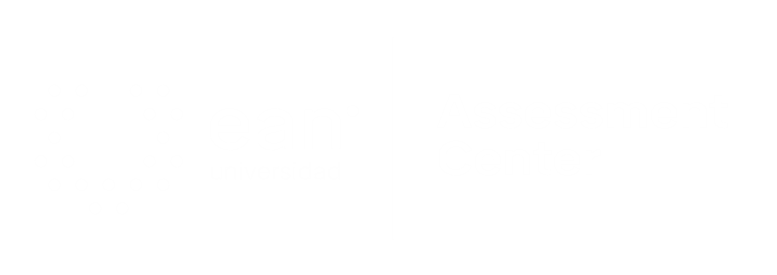 Apreciados docente y estudiantes
El siguiente entrenamiento está diseñado para que puedan familiarizarse con la estructura y funcionamiento de las pruebas objetivas. Con este documento ustedes tendrán la posibilidad de conocer en detalle los principales componentes de los ítems que conforman la prueba objetiva.

Este entrenamiento ha sido construido con información equivalente a la que se encuentra en las pruebas reales, por lo que se espera que los estudiantes obtengan herramientas esenciales para su apropiado desempeño en las pruebas.

¡Bienvenidos!
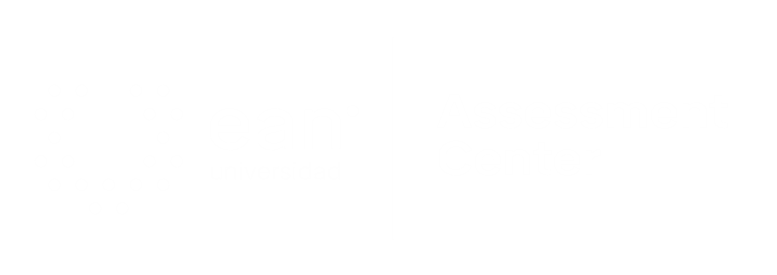 Comencemos…
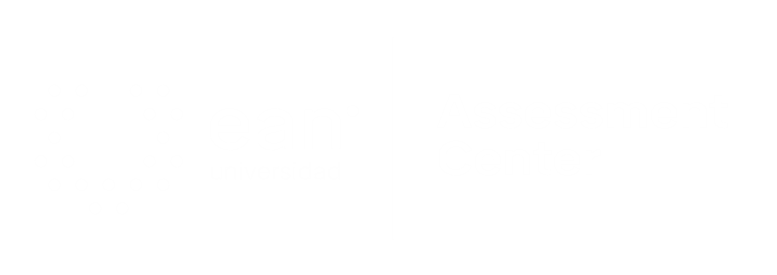 1. Caso o situación problémica
En la empresa El Marco Dorado un equipo formado por empleados del mismo departamento se reúne durante 2 horas cada semana, con el fin de discutir las formas de mejorar el ambiente de trabajo, pero no tienen la autoridad para aplicar unilateralmente cualquiera de sus sugerencias.
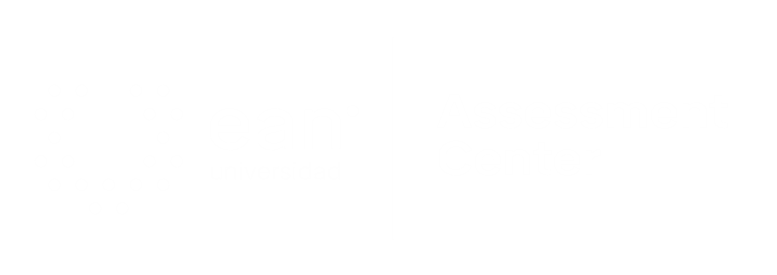 Enunciado
El comportamiento anterior corresponde a un equipo:
Opciones de respuesta
a. Equipo Multifuncional.
b. Equipo Virtual.
c. Equipo Auto gestionado.
d. Equipo de resolución de problemas.
d
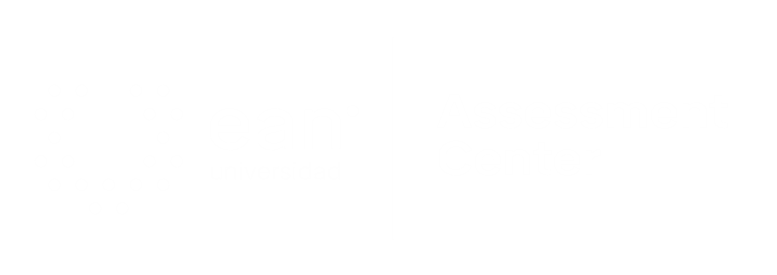 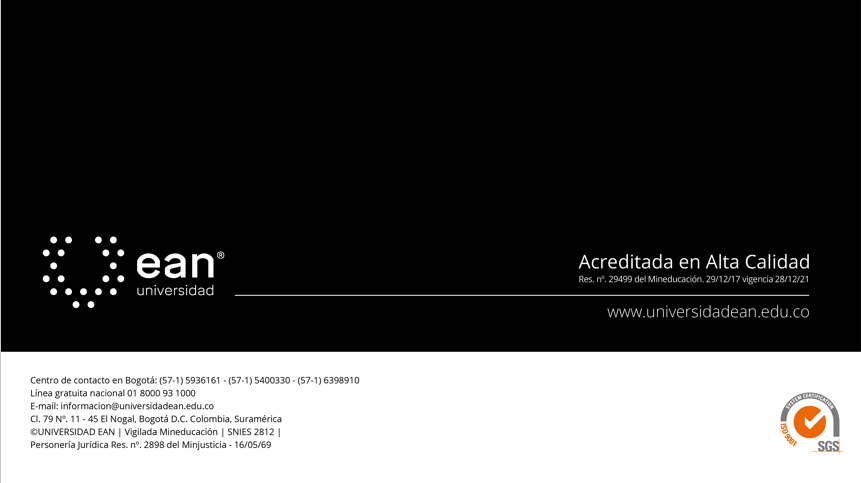